一次函数中的面积问题
一、求坐标轴上（平行于坐标轴）的线段长度
1.（1）在x轴上有两个点M(-3,0)和 N(5,0)，则MN的长度为_______.
   （2）平面上有两个点M(-3,2)和 N(5,2)，则MN的长度为________.
   （3）平面上有两个点M (a,m)和 N(b,m)，则MN的长度为________.

2.（1）在y轴上有两个点P(0,3)和 Q(0,8)，则PQ的长度为_________.
   （2）平面上有两个点P(2,3)和 Q(2,8)，则PQ的长度为_________.
   （3）平面上有两个点P(n,a)和 Q(n,b)，则PQ的长度为_________.
8
8
4
3
2
1
y
y
4
3
2
1
5
5
0
0
-3
-3
-2
-2
-1
-1
1
1
-1
-2
-3
x
x
P
M
N
(n,a)
(a,m)
(b,m)
-1
-2
-3
Q
(n,b)
二、根据解析式求直线与坐标轴围成的图形面积
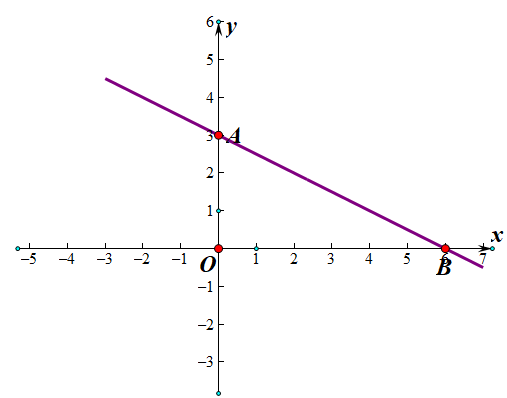 二、根据解析式求直线与坐标轴围成的图形面积
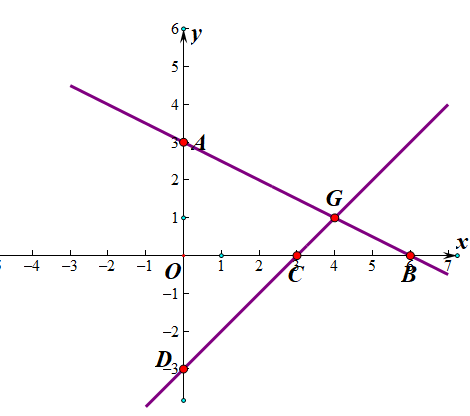 ②求出两条直线与y轴围成的三角形面积(独立完成)
解：当y=0         x-3=0
                              x=3   ∴C（3，0）
∵B（6，0）      ∴BC=3
二、根据解析式求直线与坐标轴围成的图形面积
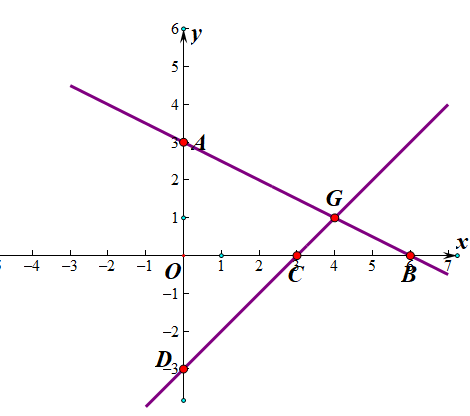 ③求出两条直线与坐标轴围成的四边形AOCG的面积
（同桌之间说说，并把它写下来）
（0，3）
（4，1）
（3，0）
（6，0）
（0，-3）
二、根据解析式求直线与坐标轴围成的图形面积
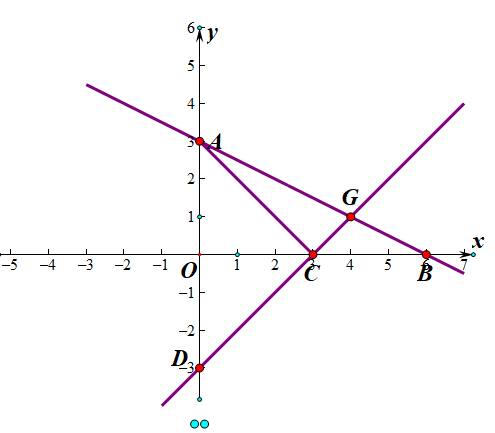 ④连接AC，你有哪些方法可以求△ACG面积？
（独立完成后在小组里分享你的方法）
（0，3）
（4，1）
（3，0）
（6，0）
（0，-3）
三、根据直线与坐标轴围成的三角形面积求坐标或函数的解析式
例2：已知：一次函数y=-2x+8的图象与x轴交于B点，与y轴交于A点
（1）P是直线AB上一点，且△POB的面积等于6，求P点的坐标。
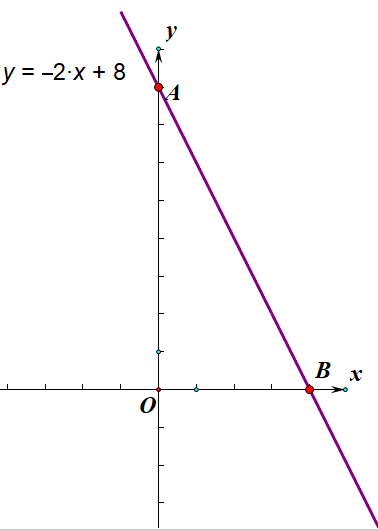 三、根据直线与坐标轴围成的三角形面积求坐标或函数的解析式
例2：已知：一次函数y=-2x+8的图象与x轴交于B点，与y轴交于A点
（1）P是直线AB上一点，且△POB的面积等于6，求P点的坐标。
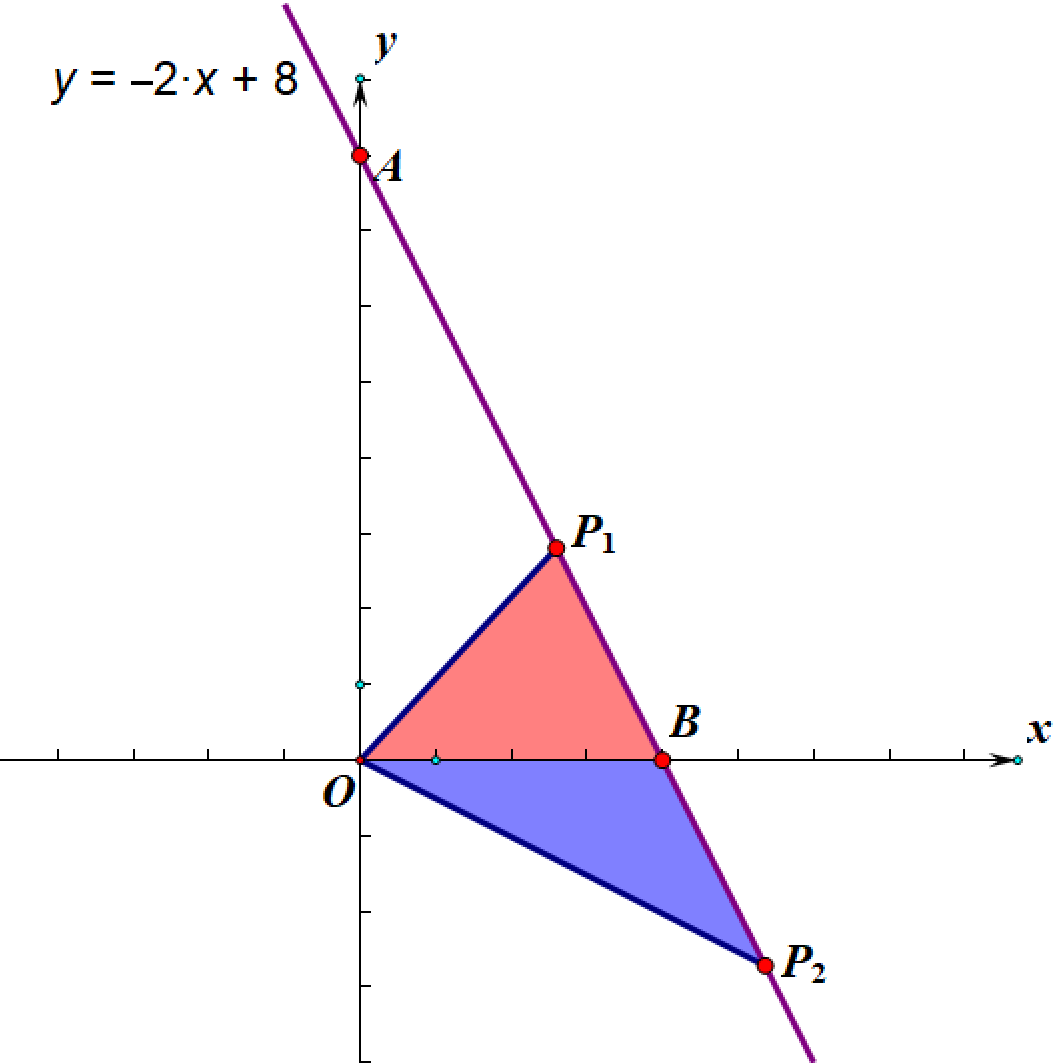 解：当y=0    代入y=-2x+8，得x=4
∴B（4，0）即OB=4
三、根据直线与坐标轴围成的三角形面积求坐标或函数的解析式
例2：已知：一次函数y=-2x+8的图象与x轴交于B点，与y轴交于A点
（2）y轴上有一点C（0，2），若P是线段AB上一点，且四边形OCPB的面积等于13，求直线CP的表达式
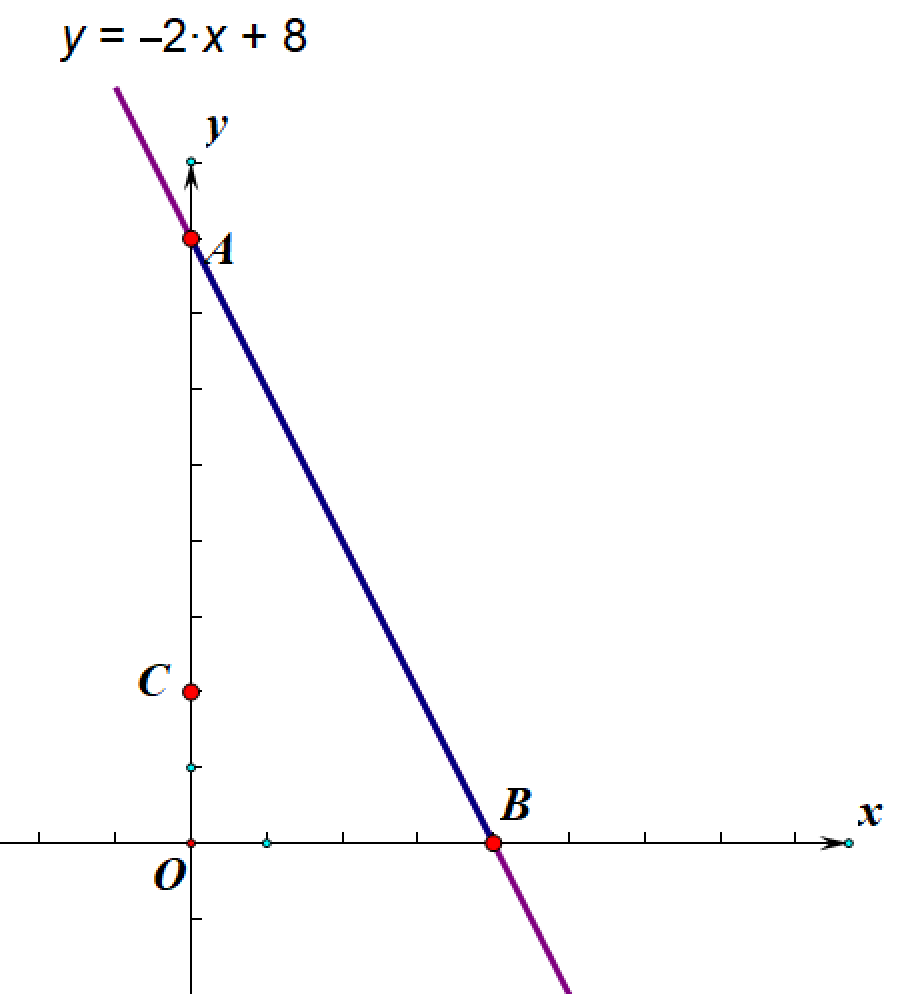 三、根据直线与坐标轴围成的三角形面积求坐标或函数的解析式
例2：已知：一次函数y=-2x+8的图象与x轴交于B点，与y轴交于A点
（2）y轴上有一点C（0，2），若P是线段AB上一点，且四边形OCPB的面积等于13，求直线CP的表达式
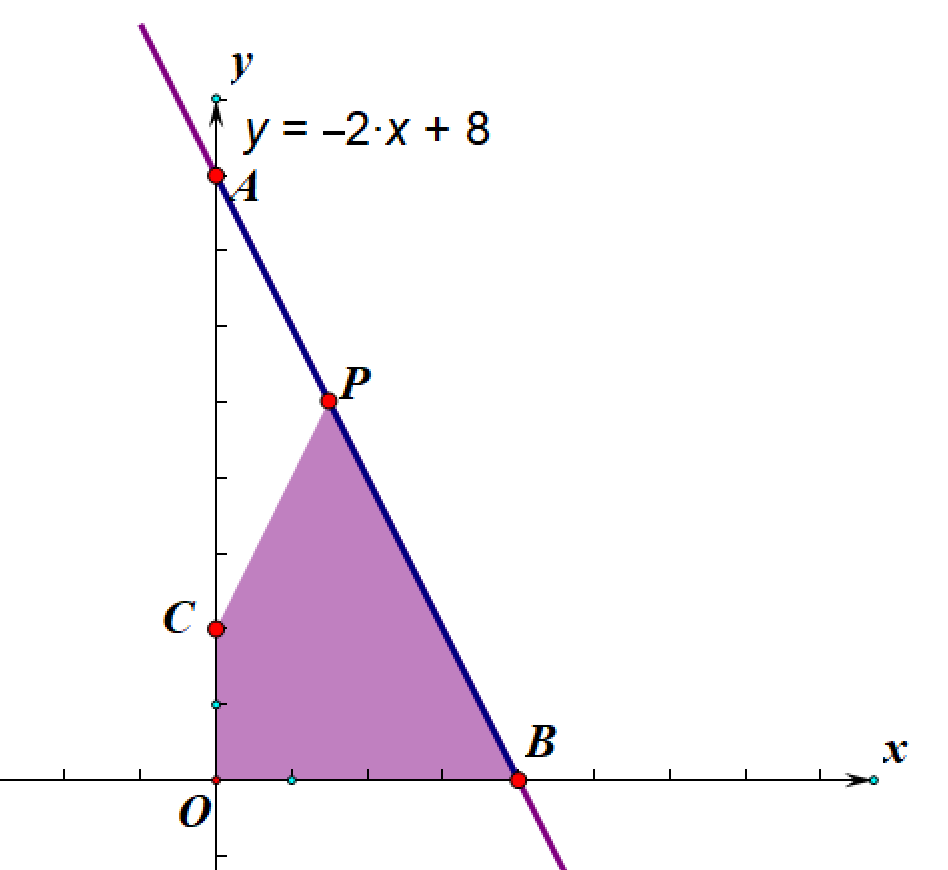 解：当x=0时     代入y=-2x+8，得y=8，∴A（0，8）
∴CP表达式为y=4x+2
四、归纳整理
一、知识要点
1、求三角形面积的一般方法：
        规则三角形：把在坐标轴上或平行于坐标轴的边作为底边，
        一般三角形：割补转化
 2、四边形面积常转化为三角形面积之和或差
 3、已知三角形面积求坐标或解析式,要注意多种情况
二、数学思想
    1、数形结合  2、转化    3、分类
课后练习：
1.已知直线y=2x+3、y=-2x-1
求:(1)两直线与y轴围成的三角形的面积
   (2)两直线与x轴围成的三角形的面积
       (3)求四边形APDO的面积
y
y=2x+3
A
P
C
O
x
D
B
y=-2x-1
2.已知直线y=-2x+8与y轴交于点A，与x轴交于点B，在y轴上有一点C（0，-2），若点P是线段AB上一点，且△PBC的面积是15，求出P点的坐标